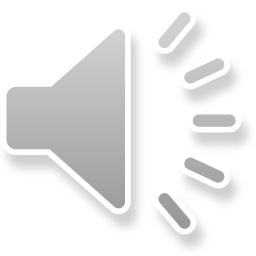 ENTER
Starting
briefing
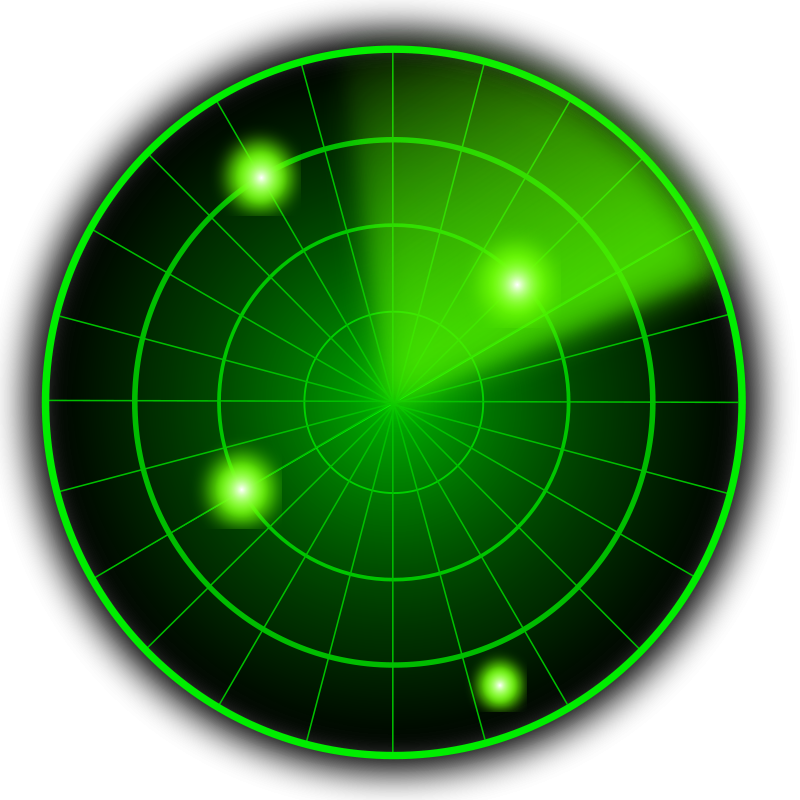 Starting retinal scan
Identity checked
Confirming identity
Welkom special agentSGWD7
The mission
Goodmorning special agents of SGWD

Your mission for the next year is:
Make an impression on this man:
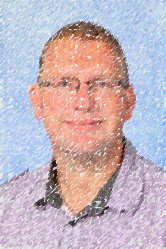 This agents is your contact in the field: SGWD.KWN7
She Will inform you of the newest technology and gadgets available for your mission
The gadgets that are beschikbaar are the following:
prezi
edpuzzle
glogster
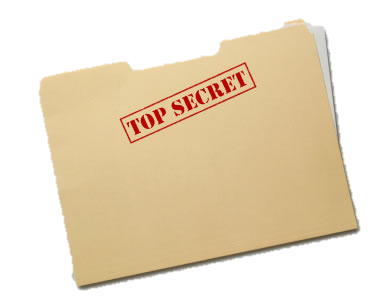 educaplay
Quayn
learningapps
Kahoot
blubbr
Google drive
padlet
Be sure to pick your favourite tooltje after this briefing
Extra support
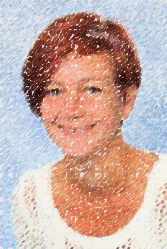 For back up about this gadgets, contact this woman
This message will not self-destruct due to our bezuinigingen
Good luck agents!

The world (and Ivo) are counting on you!